Role of the father article
Discuss the following questions using what you remember from the article you read as part of your preparation work:

The article shows that full-time fathers do still face stigma and sexism surprisingly from mothers. What examples can you remember from the article?

Why do you think this prejudice exists?

What does this say about attachment research?
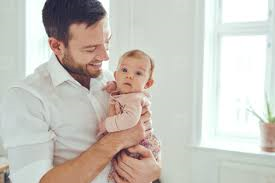 The role of the father
Using page 7 of the information pack, write down the answers to the following questions in your own words:

What is the role of the father in today’s society?

Are fathers different to mothers?

Can fathers do as good a job (be as sensitive) as mothers?

How important are fathers in a child’s development?
TASK:
Now, with a partner, and without using your notes, take it in turns to explain the answer to the other person.  This means that one member of the pair will explain the answers to questions 1 & 3 and the other will explain the answers to questions 2 & 4.  If you are working in a group of 4, you could allocate one question to each member of your group
Evaluation of the research
Answer the following questions (in pairs or groups)

Some researchers are interested in understanding the role fathers have as secondary attachment figures, whereas others are more concerned with the father’s role as a primary attachment figure. The former have tended to see fathers behaving differently from mothers and having a distinct role. The latter have tended to find that fathers can take on a ‘maternal’ role

Why do you think this may be a problem for research into the role of the father?
Evaluation of the research
Answer the following questions (in pairs or groups)

MacCallum and Golombok (2004) have found that children growing up in single or same-sex parent families do not develop any differently from those in two parent heterosexual families

What does this suggest about the role of the father in a child’s development?


Why is this a problem for the research?
Evaluation of the research
Answer the following questions (in pairs or groups)

Bowlby’s concept of monotropy suggests that fathers can’t play the role of the primary caregiver, which has led to the idea that mothers should stay at home

Why might this be a problem for both mothers, fathers, and the economy?


Recent research however has shown that it is not gender but sensitivity that is the key to successful parenting

What does this suggest about the research into the role of the father?

As of 2015, mothers and fathers can now share the mothers maternity leave

What does this suggest about the research?
You could be asked to write an essay on “multiple attachments”. This is just drawing on information that you have already used and is written in your packs
Most of the information is from Schaffer’s study and stages but you can also add something on the role of the father research
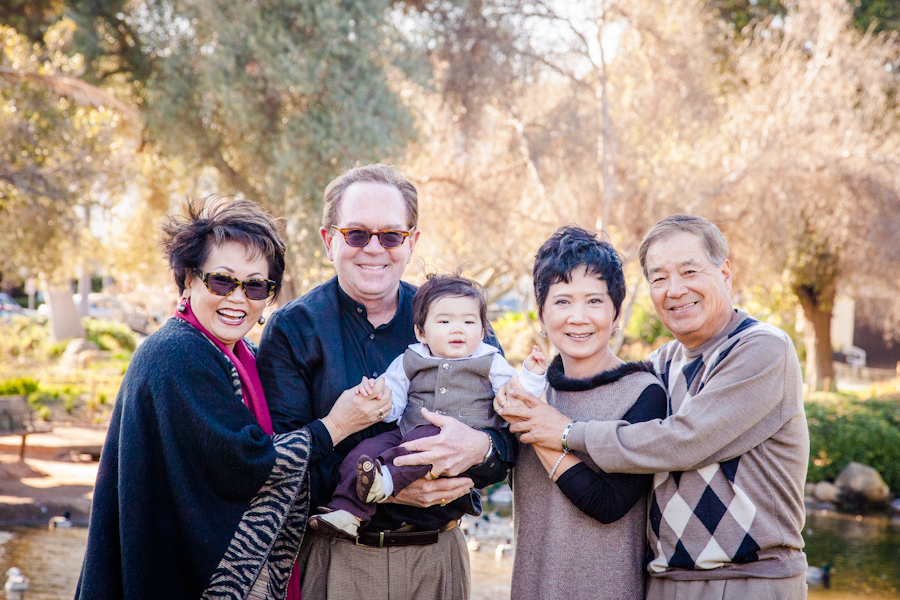 Snap plan..
Write a snap plan for the following essay:

Discuss research into the role of the father in attachment (16 marks) 

Use the following guidance to help you:
Discuss research into the role of the father in attachment (16 marks)
Write this like you are telling a story, connect the paragraphs

1.How was the role of the father viewed/researched before and what is it like now?
2. Are fathers different to mothers?  What does the research tell us?
3. There are differences but can fathers be “the same” as mothers if given the chance? Use a piece of research to answer this question

Evaluation
4. PEEL:  Are we able to make firm conclusions based on the research evidence?
5. PEEL:  Some research suggests that fathers are not that important
6. PEEL:  The research in the area can be considered socially sensitive.  What does this mean?